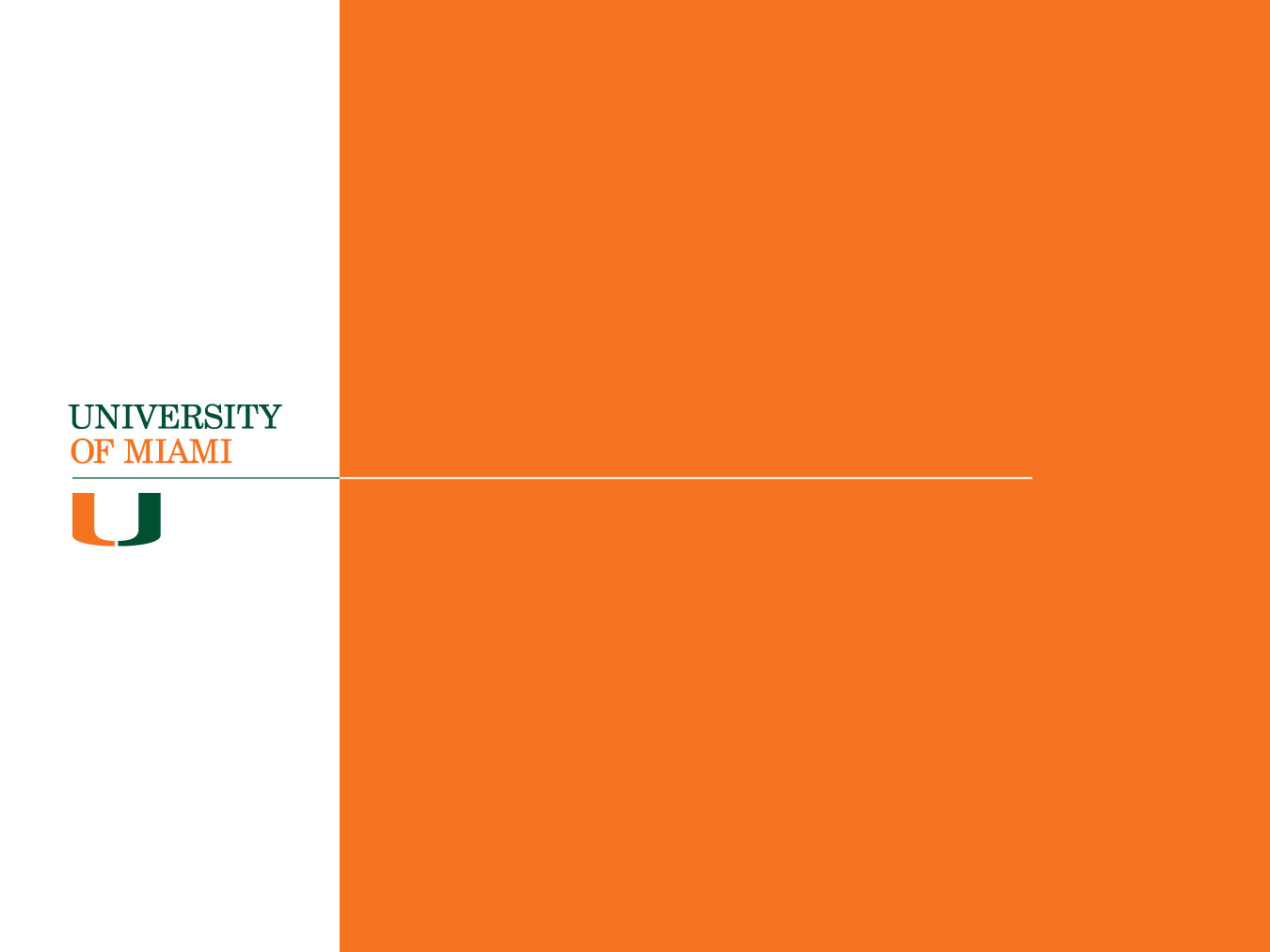 FROM INTRALIBRARYTOINTERLIBRARY LOAN
Sharing Resources to Learn, Serve and Grow
Ronald Figueroa
Interlibrary Loan Supervisor
IDS Project Conference
August 2nd , 2013
INTRODUCTION
Resource sharing is a vital aspect of the environment of libraries today.  We all depend on each other to fulfill patrons’ needs and provide better services.  While the relationship among libraries makes this possible, we should not forget that everything must begin in-house where cooperation between units is essential.
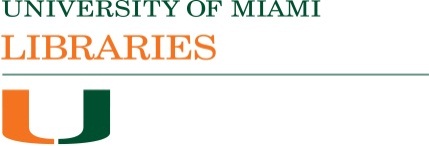 GOALS
GOALS
Provide an overview of the Paging/ILL service
Emphasize the importance of sharing resources.  In-house cooperation.   
Suggest best practices for similar projects
Share information
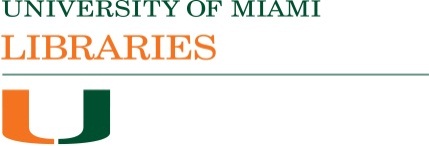 OVERVIEW
University of Miami
A private research university with more than 15,000 students
University of Miami Libraries
The libraries of the University of Miami rank among the top research libraries in North America with a combined collection of over 3.2 million volumes, with 74,000 current electronic and print serials.
The libraries are located on the Coral Gables, Rosenstiel, and Medical campuses. Richter and Affiliated Libraries include: Architecture, Business, Marine, Music, and Richter.  The Law and Medical libraries are administered independently.
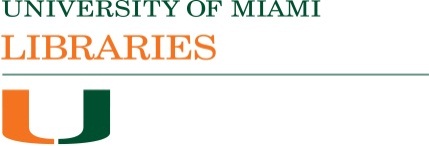 OVERVIEW
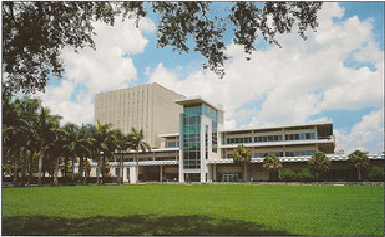 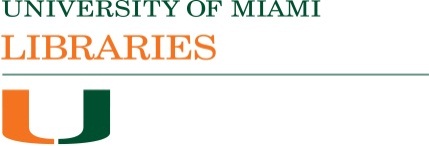 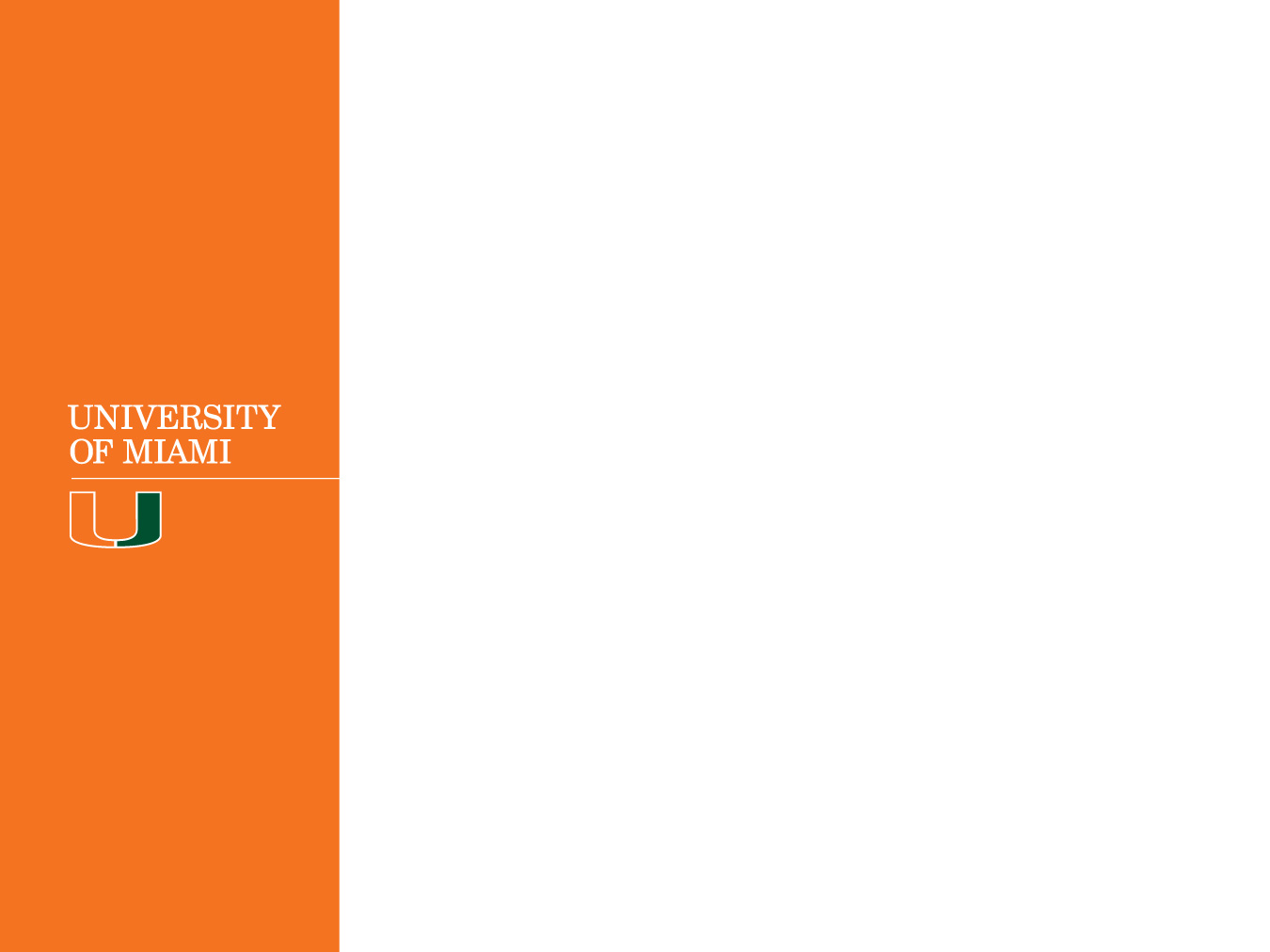 FIRST APPROACH
REQUEST/HOLD OPTION
2009
FIRST APPROACH
In 2009 the Access Services Department at the Otto G. Richter Library decided to offer patrons the Item Request Service called “Paging.”
Patrons request items through the catalog
Window of 24 to 48 hours to find the item
Circulation was the unit in charge of the project.
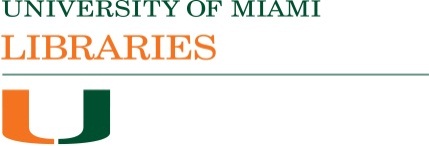 FIRST APPROACH
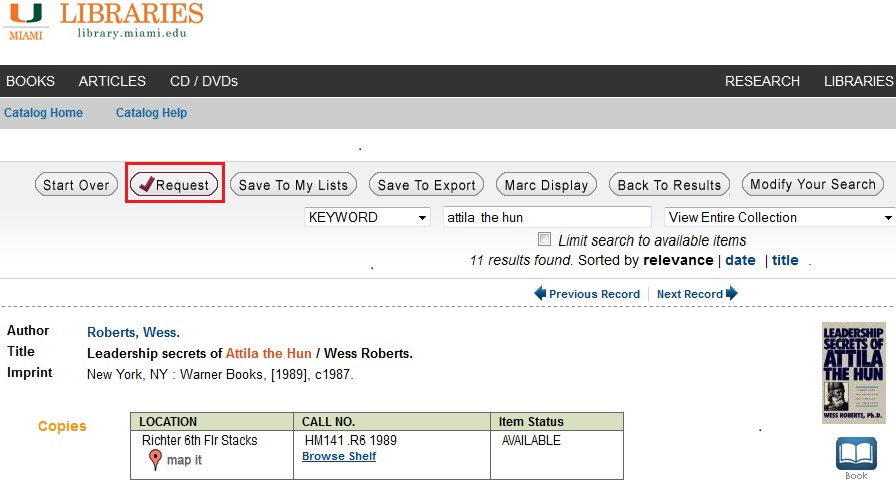 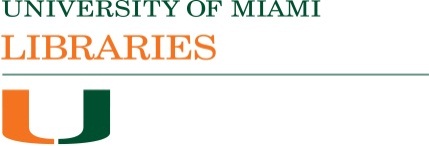 FIRST APPROACH
Paging Service
Circulation
System: Millennium
A  list of items printed twice a day (AM, PM)
Student Assistants and Staff  would do paging
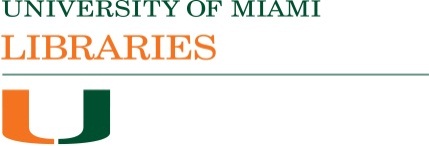 FIRST APPROACH
List Format
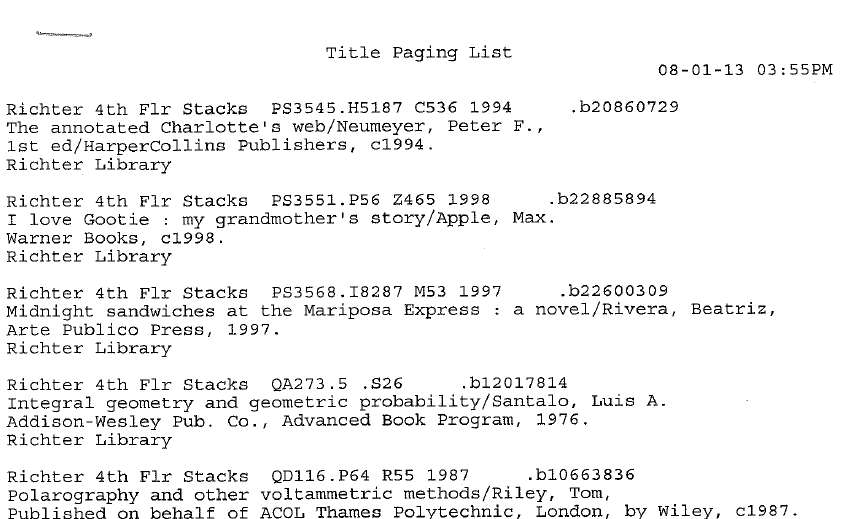 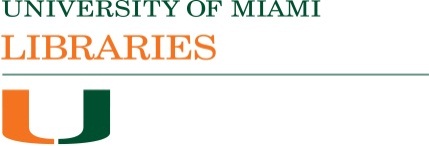 FIRST APPROACH
Item Found
Item checked in to fulfill hold
Email sent to patron indicating Item was ready
Item placed at Circulation Hold Shelf
Item Not Found
Hold was cancelled
Status changed  to “Second Search”
Email sent to patron indicating Item  was not found and suggested to try Interlibrary Loan
Item became a “trace.”
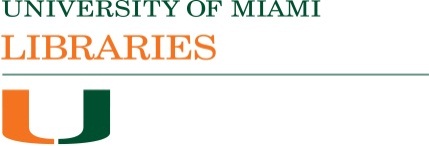 FIRST APPROACH
Document Delivery
Interlibrary Loan
Patrons request items to Interlibrary Loan through the ILLiad webpage. Some of those items are held by the library or it’s branches.
System: ILLiad
ILL  borrowing staff check the catalog (Z39.50) and route request to the Doc Del Module in ILLiad
ILLiad slips are printed once a day 
ILL Student Assistants search the stacks
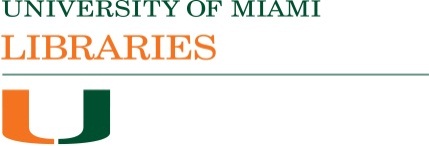 FIRST APPROACH
Document Delivery Slip
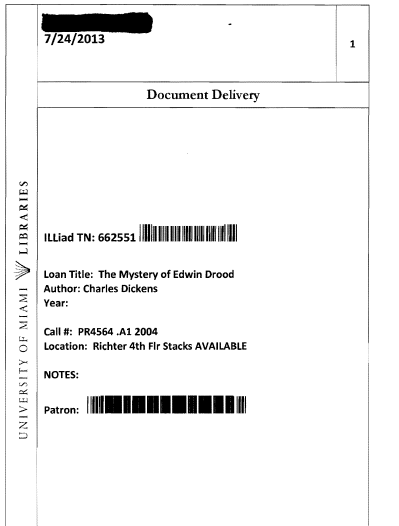 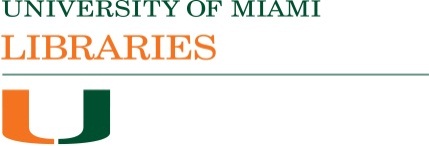 FIRST APPROACH
Item Found
Hold is added to patron record
Item checked in to fulfill hold
Email sent to patron indicating Item was ready
ILLiad updated to “Request Finished in Doc Del” 
Item placed at Circulation Hold Shelf
Item Not Found
Request is routed back to the Borrowing module
Status changed  to “Second Search”
Circulation procedures
Request fulfilled through Interlibrary Loan. Patron gets item.
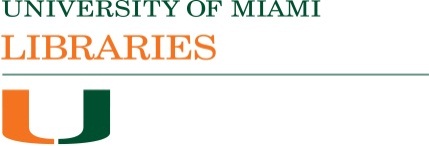 FIRST APPROACH
Paging Service
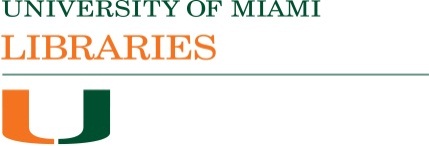 FIRST APPROACH
The Issue
Two units within the same department doing basically the same procedure with different approaches and different results for the patron.
Circulation

Paging

Searching a List
ILL

Document Delivery

Lending Approach
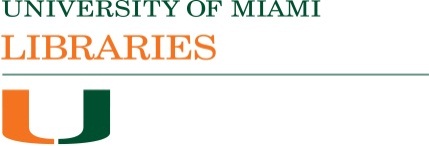 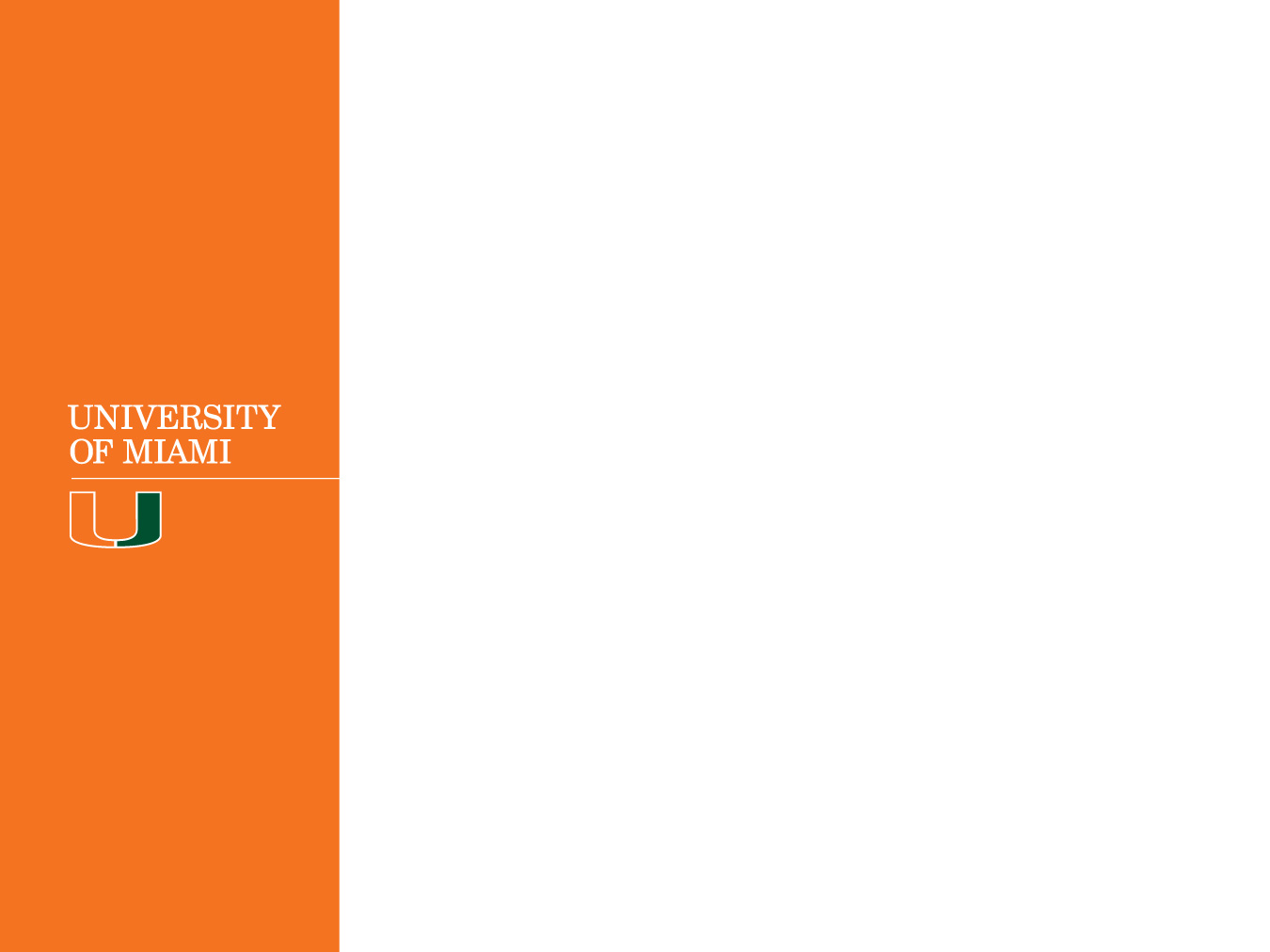 NEW PLAN
JUNE 2012
NEW PLAN
PROPOSAL
Patrons should submit the request only once.  It is us working at the Library the ones in charge to route the request between units and get the item. Requests not found through the Paging Service will be routed to Interlibrary Loan for eligible patrons.
3 units will participate Circulation, ILL and Stacks Maintenance
Systems Millennium and ILLiad
ILL will lead the project
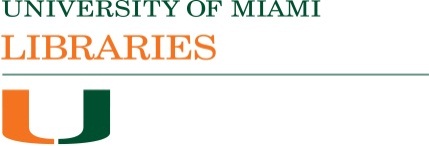 NEW PLAN
REACTION
“There’s no point to add ILL to this service?
“Patron should know what to do. Why us?”
“Paging is good as it is”
“It’s no going to work”
“It’s a good idea but there’s no need to add more work to us here at ILL”
“Ron, you’re crazy”
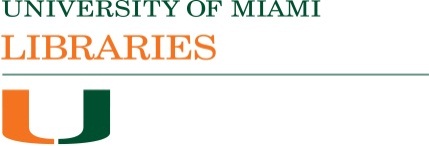 NEW PLAN
PLAN
2  searches per day.  ILL (AM) Circulation (PM)
Slips or list of items printed from Millennium
All students assistants from all 3 units will be trained by ILL
ILL Supervisor and Head Lender would keep statistics in Excel
2 supervisors from Access Services were trained as back up
Items not found on the first search would be searched for 3  more days.
On the fourth day “items not found” would be routed, by Head Lender, to ILLiad.
To lower ILL cost request would be sent to reciprocal libraries.
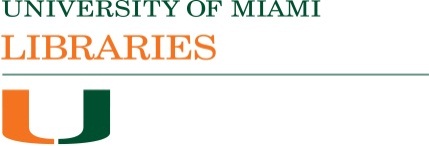 NEW PLAN
Item Found
Hold is added to patron record
Item checked in to fulfill hold
Email sent to patron indicating Item was ready
Item placed at Circulation Hold Shelf
Item Not Found
Request added to Borrowing for those eligible.  75%  of  patrons have already an account with ILL
Patron receives an email indicating the request has been routed to ILL.
Status changed  to “Second Search” in Millennium
.
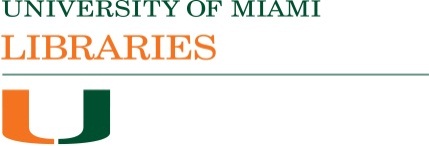 NEW PLAN
FIRST ISSUES
Stacks Maintenance was given another project and could not participate.  Only Circulation and ILL
Millennium templates are very difficult to customize
AM and PM shifts were having different results during searching
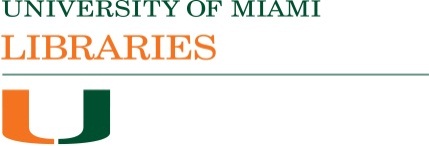 NEW PLAN
Millennium Templates
Very difficult to customize.
IReport
Lists vs. Slips
At first most participants preferred a list over slips but they did not like the regular list. 

SOLUTION
 A new list format created
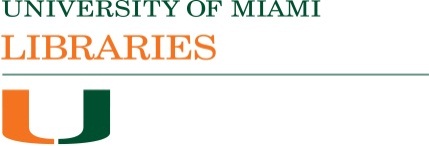 NEW PLAN
Old Format
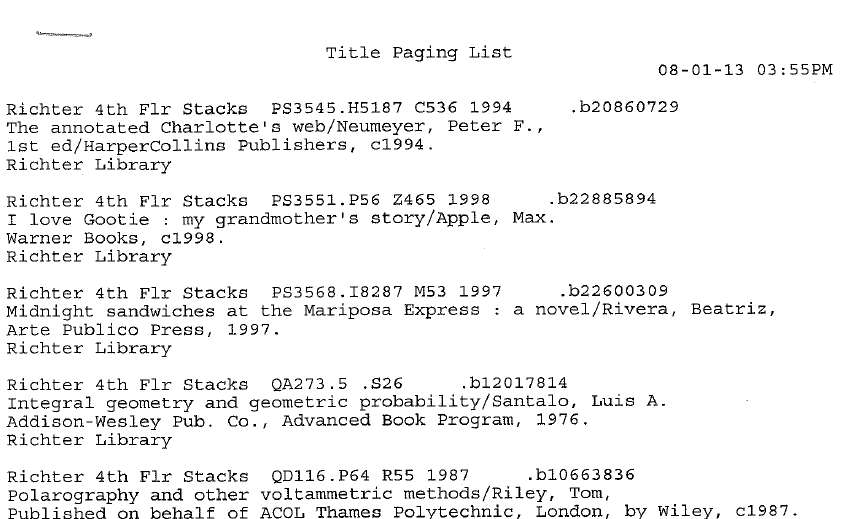 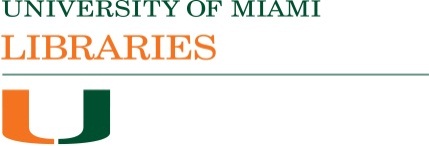 NEW PLAN
New Format
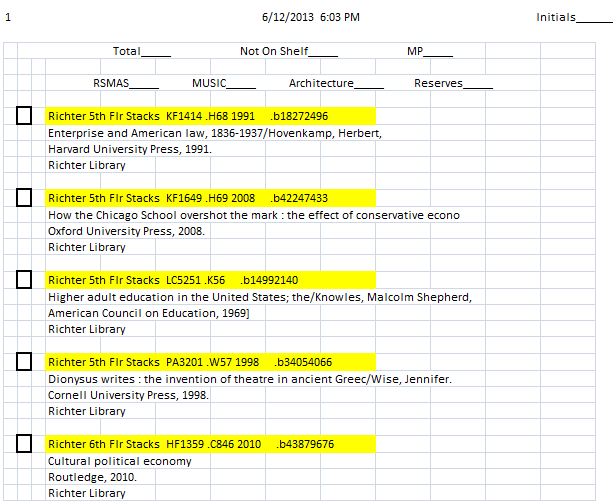 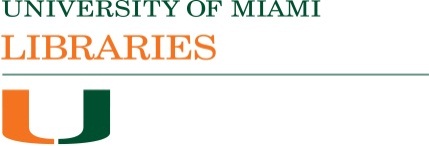 NEW PLAN
AM and PM shifts with different results
Morning Shift:  94 % ILL students trained to search for Lending 
Evening Shift : 63%  Circulation Staff
SOLUTION:
Lending Approach
Make sure everybody understands Call Numbers
Search shelf, sorting area, book trucks
Have an open mind and look for clues
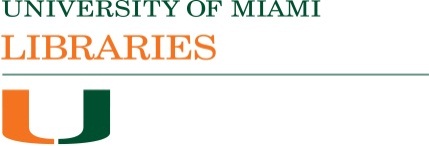 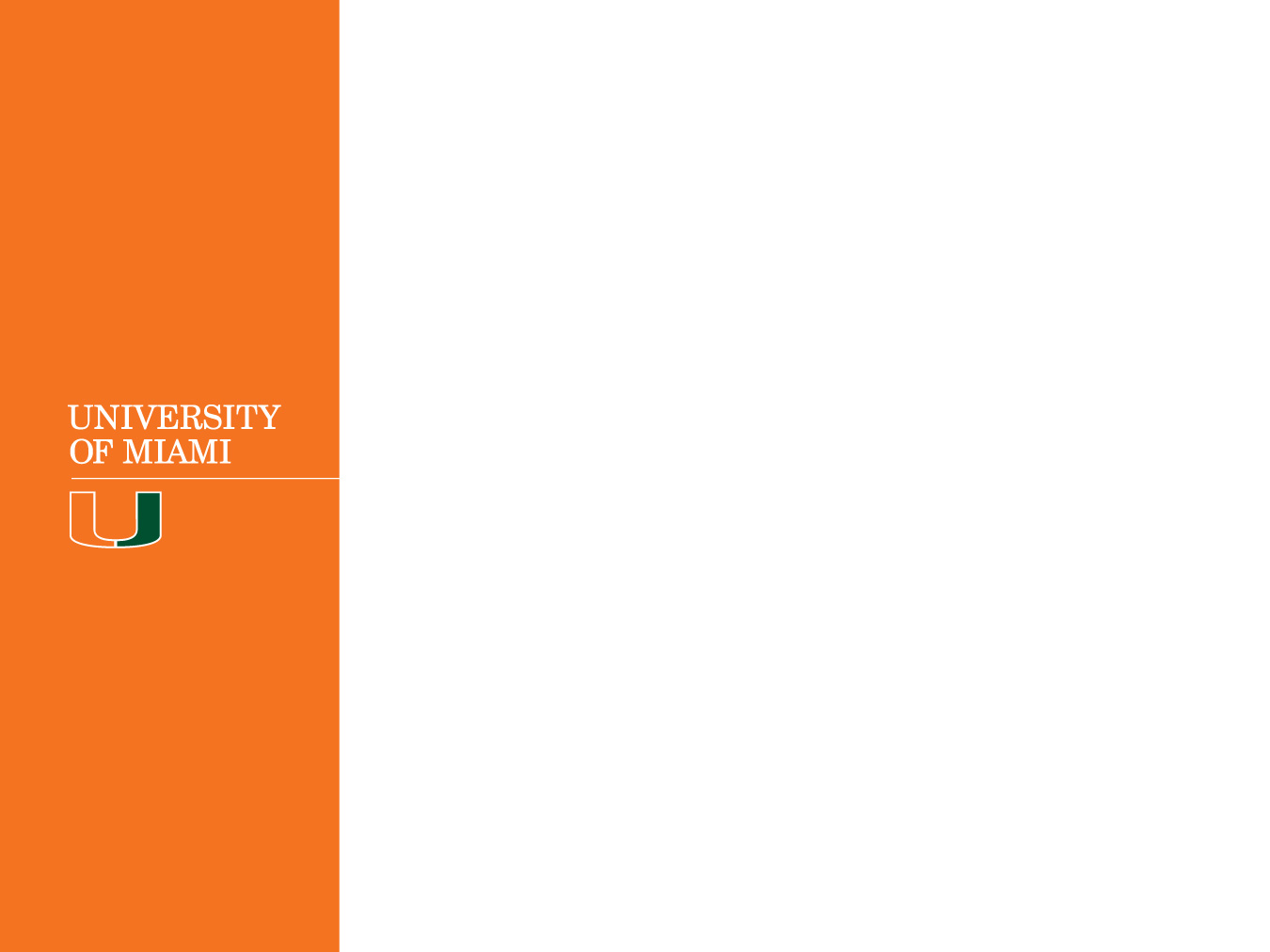 Results
RESULTS
472 ILL
991 non-ILL eligible: Law, Medical, Alumni, External user
354 found through other means
Total from these numbers is 1817. 
Difference between  “Not Found” 2076 – 1817 = 259
259 “Hiccups”  in Millennium
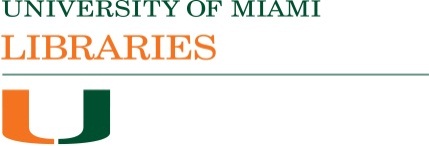 RESULTS
Results Comparison
Paging (old Approach):
Paging/ILL (New Approach):
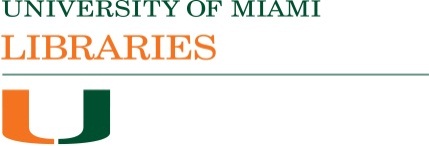 RESULTS
Better cooperation between Circulation and ILL by sharing resources
Staff and Student Assistants are trained better
Other units of Access Services have seen the improvement of services and want to participate (teamwork)
Disorganized shelves are reported sooner to Stacks Maintenance
Better patron satisfaction
The Access Services Department provides a better  and more meaningful service
We  share resources and knowledge with a better approach..
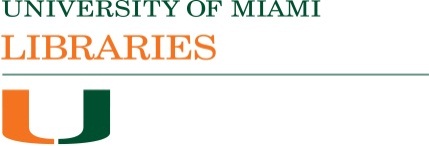 RESULTS
REACTION
Patrons
“It’s very kind from you to go the extra mile to help with my research”
“I know I can submit a request and somehow you will get it for me”
“This service is very reliable ”
Staff
“The educational value of the project is priceless ”
“We have better ways to search”
“It worked! ”
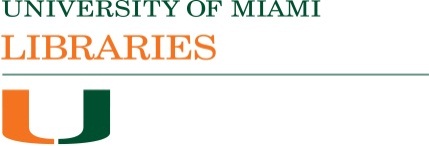 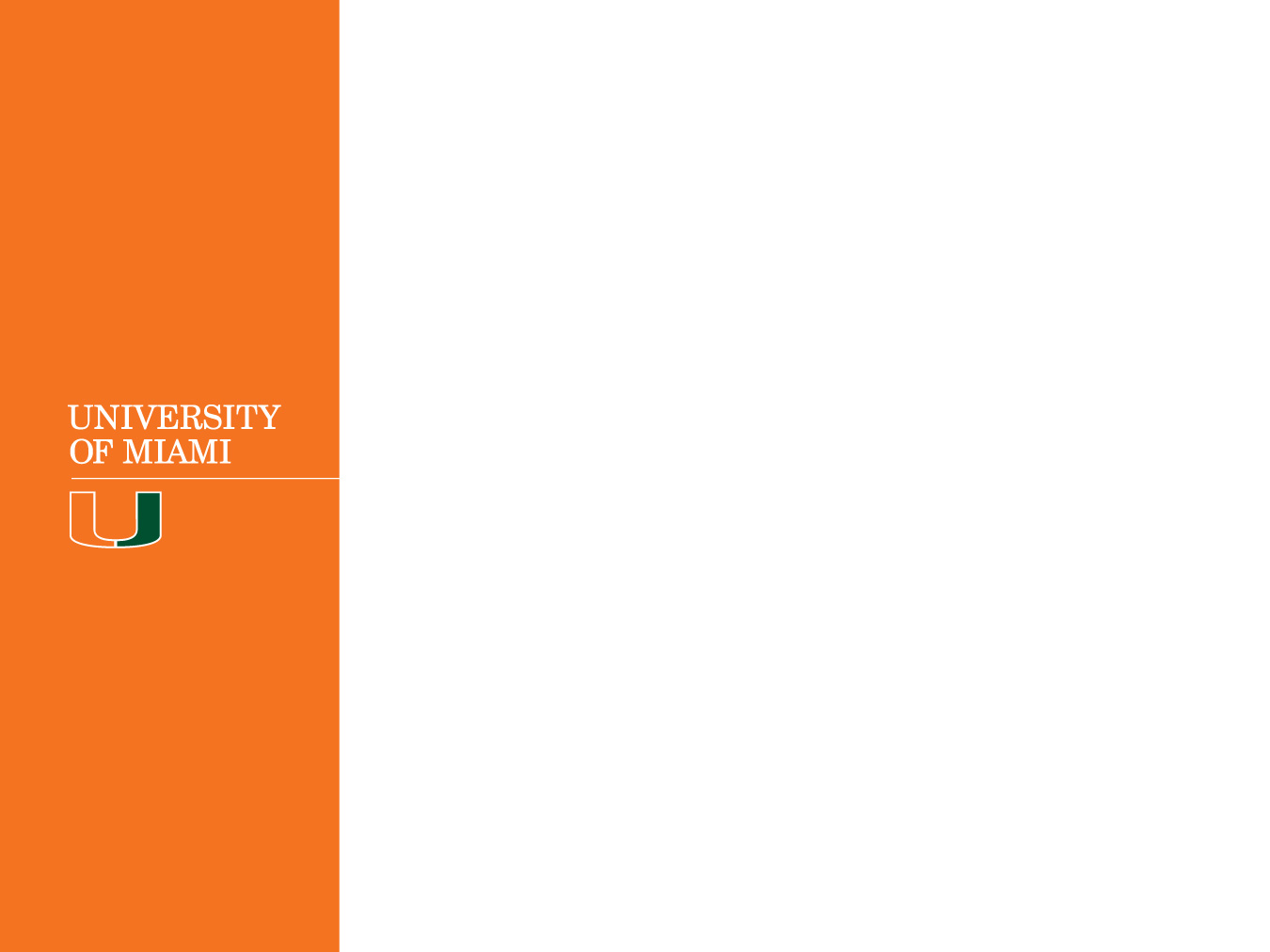 Enhancements
ENHANCEMENTS
Make ILLiad talk to Millennium to import requests
Customization of Millennium templates
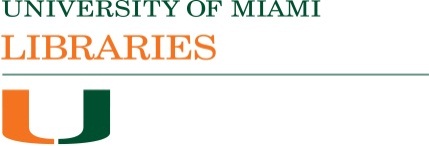 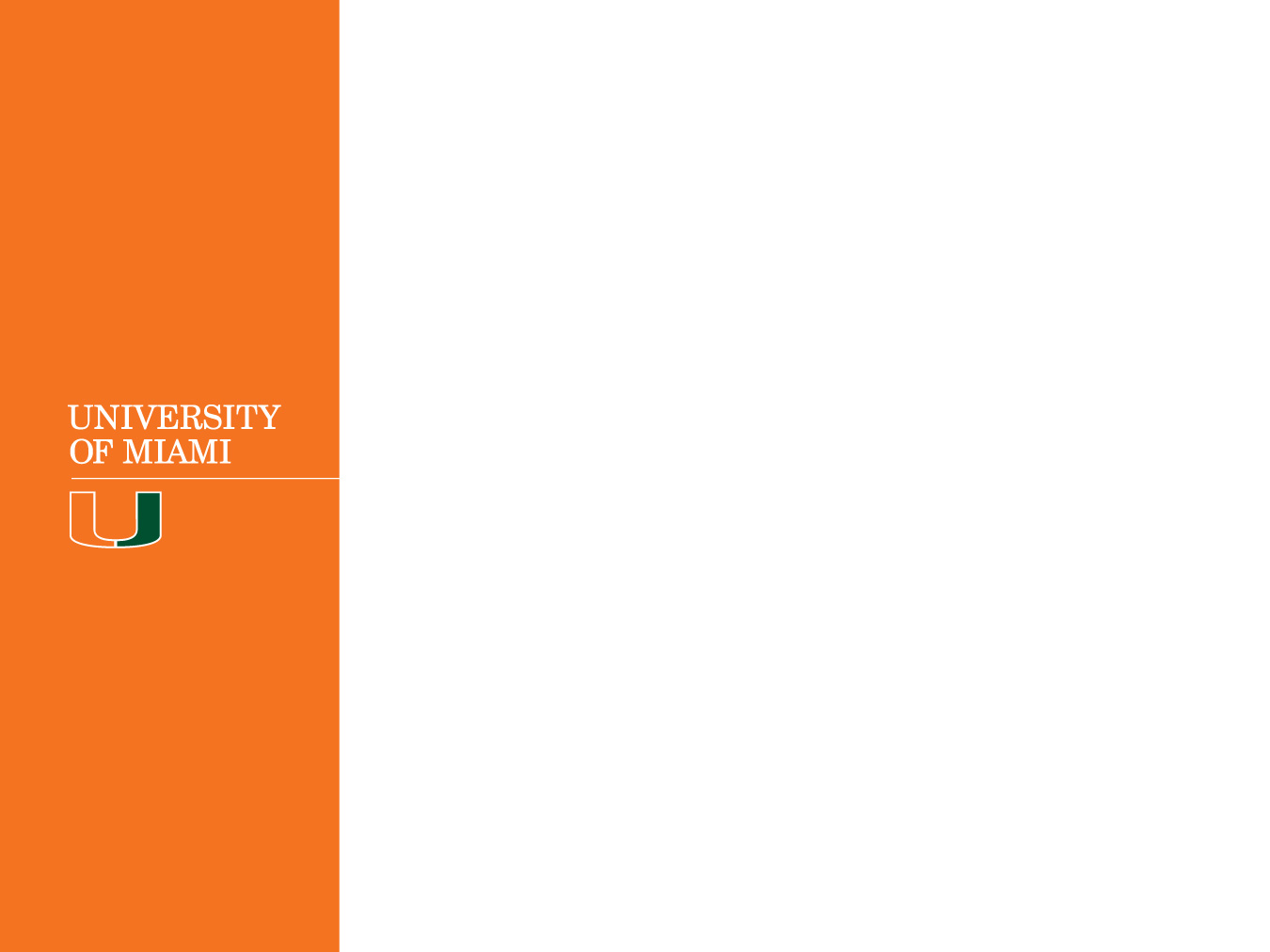 Best Practices
BEST PRACTICES
It is hard and difficult to approach change. Most likely the first suggestions or ideas will not fly. Don’t give up, find a way. 
Plan ahead and be realistic.
Make sure all people involved are trained the same way.
Be Prepared! There is always something that may not go according to plan
Have an open mind. 
Know your area, tools, technology, foes
Back up your data (hard and electronic)
Have more than one plan
Be ready to improvise
The key is to share resources
There is still a lot to do and learn
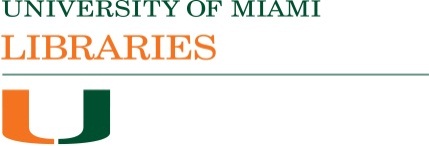 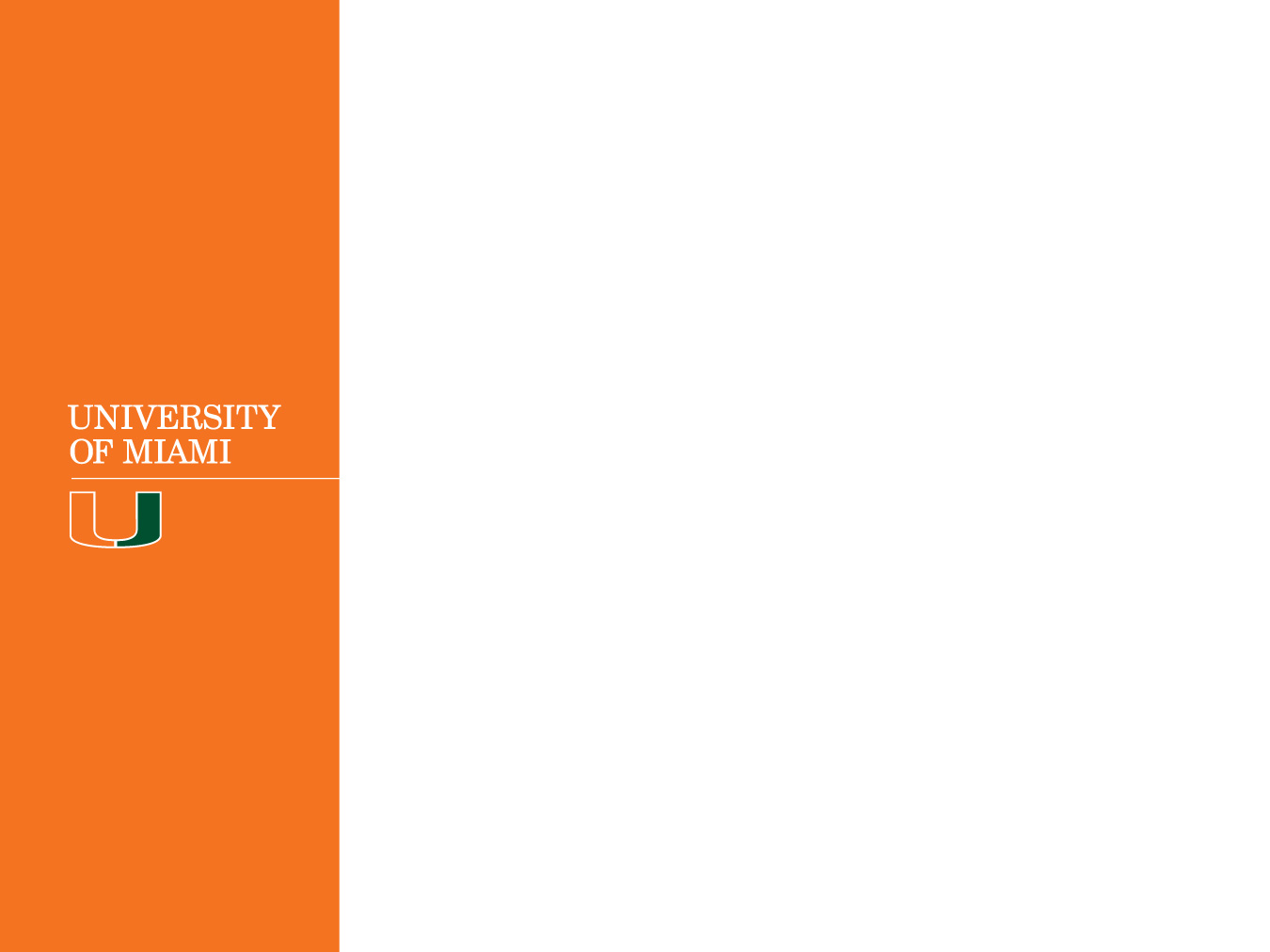 CONCLUSION
CONCLUSION
Libraries provide services everyday to fulfill patrons’ needs.  If we start sharing resources among our units we guarantee more successful services.
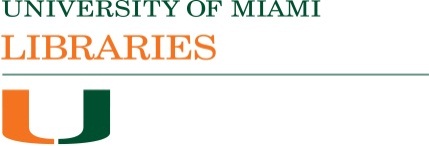 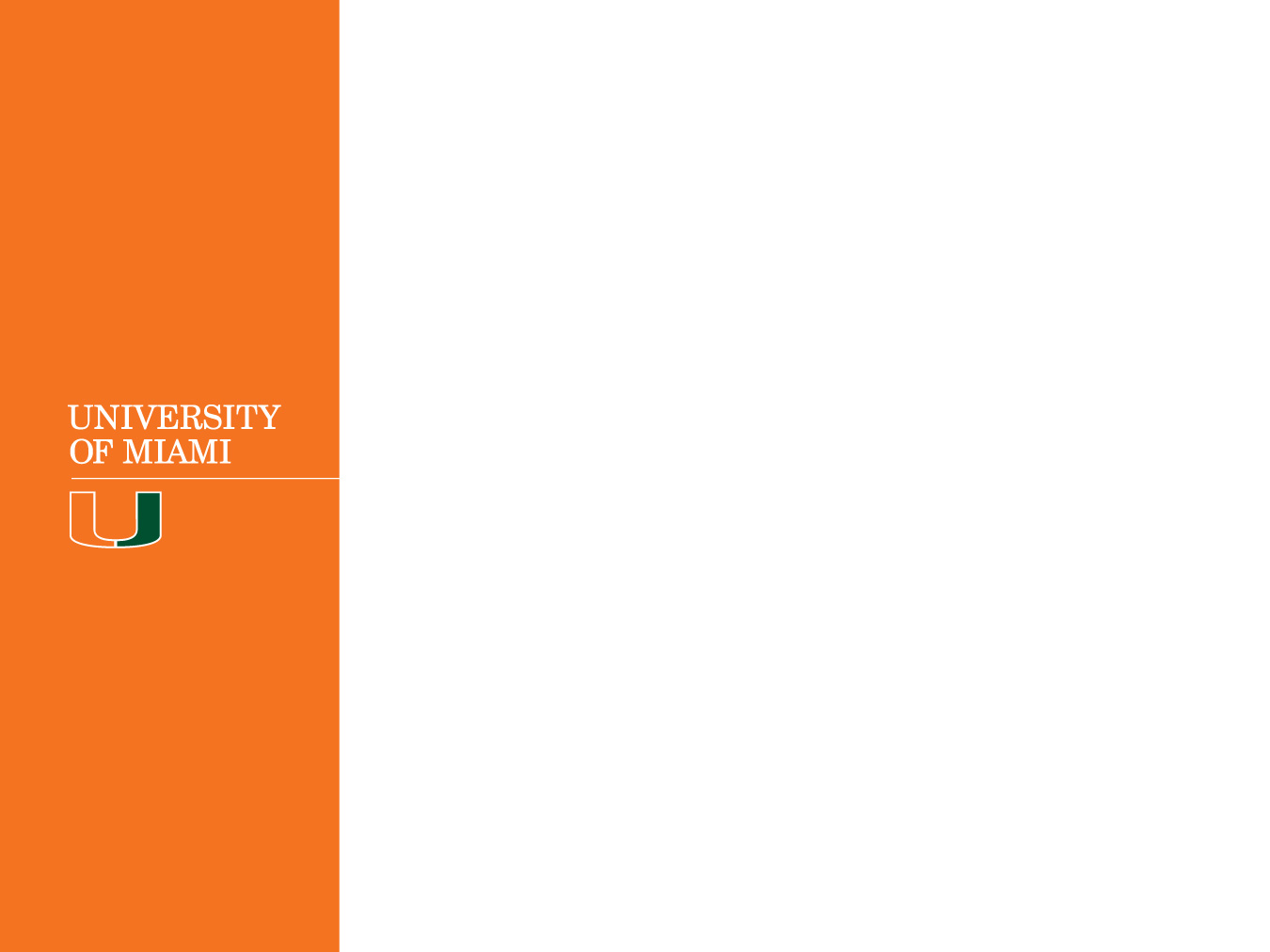 Contact Information
Ronald Figueroa
Interlibrary Loan Supervisor
Otto G. Richter Library
University of Miami
rxfigueroa@miami.edu